NETW-250TroubleshootingLast Update 2014.02.191.0.1
Copyright 2012-2014 Kenneth M. Chipps Ph.D. www.chipps.com
1
VOIP Troubleshooting Tools
Some useful VOIP troubleshooting tools include
A softphone, because softphones tend to be easier to configure than hardphones, as well as providing more useful logging output 
A network analyzer such as Wireshark
Copyright 2012-2014 Kenneth M. Chipps Ph.D. www.chipps.com
2
VOIP Troubleshooting Problems
For troubleshooting from behind a firewall, access to an unfirewalled public IP address will be needed as SIP can be stymied by NAT firewalls
Copyright 2012-2014 Kenneth M. Chipps Ph.D. www.chipps.com
3
Things to Watch
To assess a network carrying VOIP traffic the following must be examined
Latency
Jitter
Signaling and interoperability problems
Copyright 2012-2014 Kenneth M. Chipps Ph.D. www.chipps.com
4
Things To Watch
Latency
On the Internet, the round-trip latency of a phone call can be relatively stable from one moment to the next, but vary heavily from one day to the next
Use troubleshooting tools to find the sources of latency that can make VOIP call quality fluctuate
Copyright 2012-2014 Kenneth M. Chipps Ph.D. www.chipps.com
5
Things To Watch
Jitter
On the Internet, moment-to-moment changes in latency are called jitter
Jitter is a huge problem
Troubleshooting tools are used to identify the root causes of jitter
Copyright 2012-2014 Kenneth M. Chipps Ph.D. www.chipps.com
6
Things To Watch
Signaling and interoperability problems
Perhaps the most difficult to isolate, interoperability problems require a working knowledge of the signaling protocols that are used on the VOIP network
Interoperability problems are avoided by sticking with a single standard, or even a single vendor
Copyright 2012-2014 Kenneth M. Chipps Ph.D. www.chipps.com
7
SIP Packet Inspection
In packet telephony applications, capture tools aren't just the last resort they're a primary troubleshooting tool
Using a protocol analyzer, you can capture and dissect call setups, teardowns, and other signals
Copyright 2012-2014 Kenneth M. Chipps Ph.D. www.chipps.com
8
SIP Packet Inspection
You can zero in on capabilities to figure out why two particular phones can't call each other while the rest of the network functions fine
Copyright 2012-2014 Kenneth M. Chipps Ph.D. www.chipps.com
9
Inspect SIP Traffic
Let’s look an example from the book to see the overall process used
Here is what it says
First set up a filter to capture SIP registration signals in two scenarios
One for a successful SIP registration
Another for a failed SIP registration
Copyright 2012-2014 Kenneth M. Chipps Ph.D. www.chipps.com
10
Inspect SIP Traffic
Next configure the SIP softphone
Configure the softphone to register using a number and password to match what you've established in the dial-plan configuration on the SIP server 
If registration was successful, you'll see Logged-in as in the UI display
Copyright 2012-2014 Kenneth M. Chipps Ph.D. www.chipps.com
11
Inspect SIP Traffic
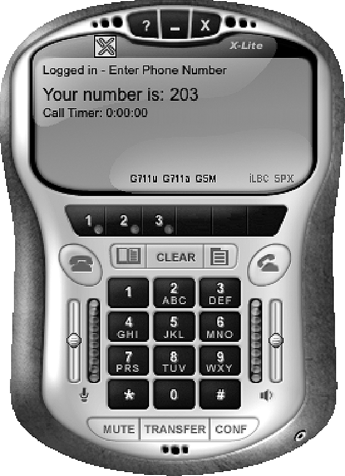 12
Copyright 2012-2014 Kenneth M. Chipps Ph.D. www.chipps.com
Inspect SIP Traffic
In order to limit the kind of traffic that Wireshark will capture, you'll need to use a filter string
Wireshark has a rather sophisticated syntax for this string, which instructs Wireshark what to capture and what to ignore
Copyright 2012-2014 Kenneth M. Chipps Ph.D. www.chipps.com
13
Inspect SIP Traffic
In this case, our SIP server is 10.1.1.10, and the standard port for SIP traffic is UDP 5060
We want to capture traffic in both directions—that is, to the SIP server and to the softphone running on the same host as Wireshark
The string that achieves this is
host 10.1.1.10 and udp port 5060
Copyright 2012-2014 Kenneth M. Chipps Ph.D. www.chipps.com
14
Observe SIP Registration
Restart X-Lite
It will attempt to register automatically with the SIP server upon startup
Status of 200 Ok in Packet 6 indicates success
Copyright 2012-2014 Kenneth M. Chipps Ph.D. www.chipps.com
15
Observe SIP Registration
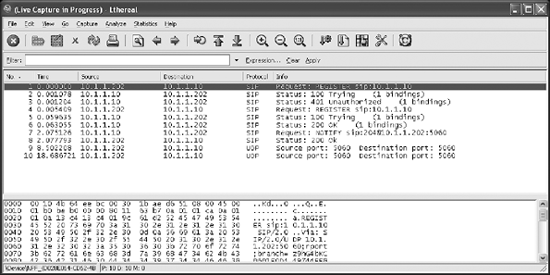 Copyright 2012-2014 Kenneth M. Chipps Ph.D. www.chipps.com
16
Observe Registration Failure
In this example we alter the registration username of the SIP profile in X-Lite to one that doesn't match a SIP peer on the SIP server
403 Forbidden indicates a name mismatch
401 Unauthorized indicates a password failure
Copyright 2012-2014 Kenneth M. Chipps Ph.D. www.chipps.com
17
Observe Registration Failure
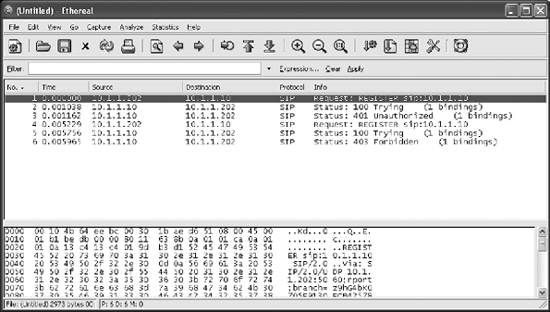 Copyright 2012-2014 Kenneth M. Chipps Ph.D. www.chipps.com
18
Inspect SDP Negotiation
The SDP - Session Description Protocol is an essential part of SIP call signaling
Its elements are text tokens sent in SIP packets with the SDP content-type header
Tokens advertise the capabilities and requirements of each endpoint according to the parameters of the application, be it a telephone call, instant message, or something else
Copyright 2012-2014 Kenneth M. Chipps Ph.D. www.chipps.com
19
Inspect SDP Negotiation
During call setup, specifically during the SIP INVITE, the SDP payload is sent from one endpoint to the other
A SIP 200 OK response indicates agreement with the SDP parameters, while a 4xx response indicates disagreement or incapability
Copyright 2012-2014 Kenneth M. Chipps Ph.D. www.chipps.com
20
Inspect SDP Negotiation
When you place the call on X-Lite, capture the SIP packets and zero in on the SDP content carried in the INVITE methods and 200 OK responses
Copyright 2012-2014 Kenneth M. Chipps Ph.D. www.chipps.com
21
Inspect SDP Negotiation
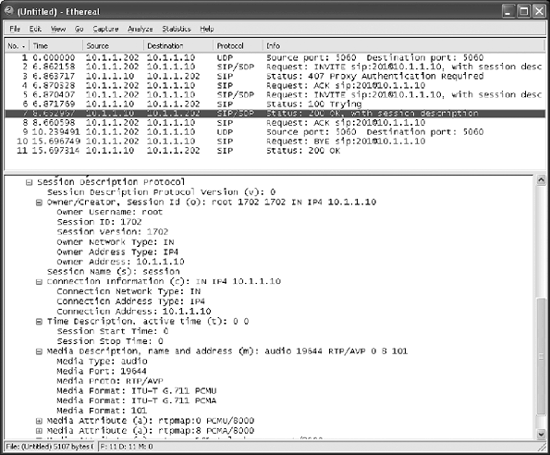 Copyright 2012-2014 Kenneth M. Chipps Ph.D. www.chipps.com
22
Inspect Failed Negotiation
We will simulate a codec capabilities mismatch, so the SIP client won't be able to pass the SDP negotiation, and call setups will fail 
This packet contains the SDP with a list of supported codecs
Copyright 2012-2014 Kenneth M. Chipps Ph.D. www.chipps.com
23
Inspect Failed Negotiation
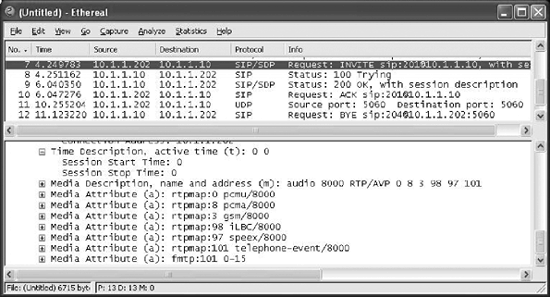 Copyright 2012-2014 Kenneth M. Chipps Ph.D. www.chipps.com
24
Inspect Failed Negotiation
The 200 OK response sent by the receiver to the sender has an SDP payload that presents no audio codecs at all in its media attributes
Without any matching SDP media attributes to establish the RTP media channel, the receiver selects attribute reference number 101 using SDP's M token
Copyright 2012-2014 Kenneth M. Chipps Ph.D. www.chipps.com
25
Inspect Failed Negotiation
101 means there’s no valid capabilities match
Copyright 2012-2014 Kenneth M. Chipps Ph.D. www.chipps.com
26
Inspect Failed Negotiation
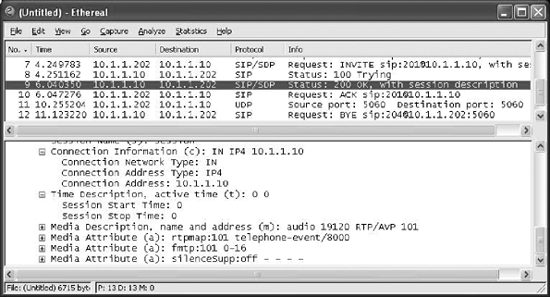 Copyright 2012-2014 Kenneth M. Chipps Ph.D. www.chipps.com
27
Log Comparison
Configure Asterisk to require an MD5 secret for a SIP peer, without informing the SIP client, X-Lite, what the MD5 secret is
You can require an MD5 secret for any SIP peer by finding the section for the peer in /etc/asterisk/sip.conf and adding md5secret=whatever
Copyright 2012-2014 Kenneth M. Chipps Ph.D. www.chipps.com
28
Log Comparison
Using X-Lite's Diagnostic Log window, you can see the REGISTER method that the SIP client is sending to the Asterisk server notice the Call-ID generated by the SIP User Agent to uniquely identify this particular signal exchange
Copyright 2012-2014 Kenneth M. Chipps Ph.D. www.chipps.com
29
Log Comparison
SEND TIME: 158566682    
	SEND >> 10.1.1.10:5060    
	REGISTER sip:10.1.1.10 SIP/2.0    
	Via: SIP/2.0/UDP    10.1.1.201:    5060;rport;branch=z9hG4bKA98898C43B1E11D99DF4000A958240F6    
	From: Ted Wallingford <sip:203@10.1.1.10>;tag=1055640066    To: Ted Wallingford <sip:203@10.1.1.10>    
	Contact: "Ted Wallingford" <sip:203@10.1.1.201:5060>    
	Call-ID: 383F74D93AA611D99DF4000A958240F6@10.1.1.10    CSeq: 62767 REGISTER    
	Expires: 1800    
	Max-Forwards: 70    
	User-Agent: X-Lite release 1103m    
	Content-Length: 0
Copyright 2012-2014 Kenneth M. Chipps Ph.D. www.chipps.com
30
Log Comparison
Here is the failure response
Notice the 403 Forbidden
Copyright 2012-2014 Kenneth M. Chipps Ph.D. www.chipps.com
31
Log Comparison
RECEIVE TIME: 158747423    
RECEIVE << 10.1.1.10:5060    
SIP/2.0 403 Forbidden    
Via: SIP/2.0/UDP 10.1.1.201:5060;branch=z9hG4bK15429F973B1F11D99DF4000A958240F6    
From: Ted Wallingford <sip:203@10.1.1.10>;tag=1055640066    
To: Ted Wallingford <sip:203@10.1.1.10>;tag=as0e35e19d    
Call-ID: 383F74D93AA611D99DF4000A958240F6@10.1.1.10  CSeq: 62774 REGISTER    
User-Agent: Asterisk PBX    
Allow: INVITE, ACK, CANCEL, OPTIONS, BYE, REFER   
Contact: <sip:203@10.1.1.10>    
Content-Length: 0
Copyright 2012-2014 Kenneth M. Chipps Ph.D. www.chipps.com
32
Log Comparison
Nothing obvious here
Let’s check out the log files on the Server
Copyright 2012-2014 Kenneth M. Chipps Ph.D. www.chipps.com
33
Log Comparison
Assume that we've got a highly detailed Asterisk message log at /var/log/asterisk/full 
Issue the Unix (Linux) command
# cd /var/log/asterisk    
# cat full | grep 383F74D93AA611D99DF4000A958240F6@10.1.1.10 | more
Copyright 2012-2014 Kenneth M. Chipps Ph.D. www.chipps.com
34
Log Comparison
And we receive an output of
Nov 20 12:23:17 DEBUG[1090935488]: Auto destroying call    '383F74D93AA611D99DF4000A958240F6@10.1.1.10'    Nov 20 12:23:17 VERBOSE[1090935488]: Destroying call    '383F74D93AA611D99DF4000A958240F6@10.1.1.10'
Copyright 2012-2014 Kenneth M. Chipps Ph.D. www.chipps.com
35
Log Comparison
Which provides us with the Linux Thread ID of:1090935488
Now, examine all the output related to thread 1090935488 by issuing the command
# cat full | grep 1090935488 | grep "Nov 20 12:2" | more
The result in part is
Copyright 2012-2014 Kenneth M. Chipps Ph.D. www.chipps.com
36
Log Comparison
Nov 20 12:26:01 DEBUG[1090935488]: Setting NAT on RTP to 0    Nov 20 12:26:01 VERBOSE[1090935488]: Found user '203'    Nov 20 12:26:01 NOTICE[1090935488]: Failed to authenticate user Ted Wallingford    <sip:203@10.1.1.10>;tag=435868921
Copyright 2012-2014 Kenneth M. Chipps Ph.D. www.chipps.com
37
Troubleshooting QoS
Sound issues are affected by many disciplines of networking such as switching, routing, QoS, and packetization 
The way congestion on a routed link shows up is in dropouts, or in busy signals if you're using a QoS solution 
As with signaling, good diagnostic logging is valuable for troubleshooting
Copyright 2012-2014 Kenneth M. Chipps Ph.D. www.chipps.com
38
Troubleshooting QoS
Packet analysis is less useful when examining sound quality problems
To identify jitter across IP links, use tools like traceroute and pathping, which succinctly show the variances in round-trip latency on every hop of a route
Copyright 2012-2014 Kenneth M. Chipps Ph.D. www.chipps.com
39
Packet Analysis Tools
If firewalls or other filters block ICMP or TCP traffic along the call path you're troubleshooting, then you may need to use a packet capture tool with advanced VOIP capabilities
Copyright 2012-2014 Kenneth M. Chipps Ph.D. www.chipps.com
40
Packet Analysis Tools
Both permit analysis of signaling and media packets, readily understand the structure of RTP, can identify jitter, and can reveal sources of congestion on your network
Copyright 2012-2014 Kenneth M. Chipps Ph.D. www.chipps.com
41
Use Pesky Users
The human ear is a great instrument for troubleshooting
Carry an IP phone from one server closet to the next, listening to calls to the same destination from different points along the call path
Copyright 2012-2014 Kenneth M. Chipps Ph.D. www.chipps.com
42
Use Pesky Users
Ask users to make a call that you expect to traverse the call path you're looking at, and then ask them how it sounds or if they get a busy signal
Copyright 2012-2014 Kenneth M. Chipps Ph.D. www.chipps.com
43
Simulating Loads
The bandwidth requirements of a VOIP call can be calculated by adding overhead factors such as RTP and IP headers and Ethernet framing to the size of the actual audio frame
That gives the packet size, which can be multiplied by the packet rate in order to figure out the bandwidth required for the call
Copyright 2012-2014 Kenneth M. Chipps Ph.D. www.chipps.com
44
Simulating Loads
A great tool for adding load to a network is IPerf
This package can create streams of UDP traffic that use up the amount of bandwidth specified
Copyright 2012-2014 Kenneth M. Chipps Ph.D. www.chipps.com
45
Common Problem Situations
The people you call complain about echo
Echo is at its worst when end-to-end latency is high
If end-to-end latency is below 150 ms, echo should be nearly imperceptible
Remove echo by removing latency
Using bigger packet sizes, which are often used with low-bandwidth codecs, can increase latency
Copyright 2012-2014 Kenneth M. Chipps Ph.D. www.chipps.com
46
Common Problem Situations
The phone rings, but callers cannot hear you
This problem can occur when a NAT firewall exists between the caller and the recipient
NAT cannot keep track of connectionless applications that use more than one socket pair, like a two-way phone conversation
Copyright 2012-2014 Kenneth M. Chipps Ph.D. www.chipps.com
47
Common Problem Situations
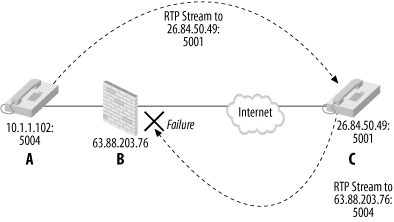 Copyright 2012-2014 Kenneth M. Chipps Ph.D. www.chipps.com
48
Common Problem Situations
The phone rings, but callers cannot hear you
Solution 1
To solve this problem, add a SIP proxy server between phone A and firewall B 
Configure the SIP phone so that it places all calls through the SIP proxy 
The SIP proxy knows how to handle the RTP data sent to, and received from, many SIP endpoints simultaneously
Copyright 2012-2014 Kenneth M. Chipps Ph.D. www.chipps.com
49
Common Problem Situations
The SIP proxy would need to reside on a DMZ between A and B, so that it can have a publicly routable IP address 
The SIP proxy could also reside on the same host as the firewall, if public IP addresses aren't abundant
Copyright 2012-2014 Kenneth M. Chipps Ph.D. www.chipps.com
50
Common Problem Situations
The phone rings, but callers cannot hear you
Solution 2
Another way to approach the NAT problem is to use a STUN - Simple Traversal of UDP NAT server
This server assists endpoint devices in figuring out what sockets to use in signaling a VOIP call setup, so that UDP NAT traversal can occur without a DMZ
STUN is described in RFC 3489
Copyright 2012-2014 Kenneth M. Chipps Ph.D. www.chipps.com
51
Common Problem Situations
The IP phone can't make any calls
Is the phone's IP configuration correct
This problem normally occurs when the phone is unable to register or log on to the SIP registrar or H.323 gatekeeper server
To resolve the failed registration, be certain the phone's user ID and password match those stored in the registrar or softPBX
Copyright 2012-2014 Kenneth M. Chipps Ph.D. www.chipps.com
52
Common Problem Situations
If MD5 is being used, make sure that both ends support it and the they both have the correct key
Copyright 2012-2014 Kenneth M. Chipps Ph.D. www.chipps.com
53
Common Problem Situations
Past a certain number of simultaneous calls, quality breaks down or calls are disconnected
Levels of utilization that result in a performance loss, or performance limits, are a result of improper planning or provisioning
Copyright 2012-2014 Kenneth M. Chipps Ph.D. www.chipps.com
54
Common Problem Situations
This can mean a number of things
The RAM and processor power of servers along the call path may be too low to handle a high number of simultaneous calls
There's no hard and fast rule for provisioning these
But the test lab is the best place to establish the specifications for your servers
Copyright 2012-2014 Kenneth M. Chipps Ph.D. www.chipps.com
55
Common Problem Situations
The bandwidth availability on a data link in the call path, such as an Ethernet segment or frame-relay virtual circuit may not be large enough
An old-fashioned calculator will suffice for bandwidth projections
Perhaps the wrong type of codecs are being used, resulting in unnecessary processing load
Copyright 2012-2014 Kenneth M. Chipps Ph.D. www.chipps.com
56
Common Problem Situations
For example, running G.729A over Ethernet isn't really necessary
You lose the dial-tone every few days or so, and you can't receive any calls from the PSTN
This problem usually occurs if the access router that connects to the Internet service provider is configured for DHCP, and its IP address has changed because the router's DHCP lease expired
Copyright 2012-2014 Kenneth M. Chipps Ph.D. www.chipps.com
57
Common Problem Situations
The best way to eliminate this problem is to get a static IP address from the ISP
Dialed digits work to place calls but not to interact with IVR prompts
The network can transmit dialed digits in two ways: in-band and out-of-band
This problem occurs most often when in-band signaling of digits are used
It is possible that the signals can be distorted during encoding, transport, and decoding
Copyright 2012-2014 Kenneth M. Chipps Ph.D. www.chipps.com
58
Common Problem Situations
To avoid this issue, configure the SIP endpoints and ATAs to use an out-of-band DTMF signaling approach such as the SIP INFO method
Copyright 2012-2014 Kenneth M. Chipps Ph.D. www.chipps.com
59
Common Problem Situations
Callers sound robotic, or they say you do
The human voice can be distorted when many subsequent digital/analog conversions or encoding/decoding operations occur
Unfortunately, most of the control over this issue resides with the service providers
Most problems involve cell phone systems GSM codecs which use SS7, which is out of the reach of most enterprise VOIP users
Copyright 2012-2014 Kenneth M. Chipps Ph.D. www.chipps.com
60
Dropouts in the Audio
Dropouts generally means that the latency or jitter on the call path's route is a problem 
If the wide area link is used for voice and data, use routers that support IP precedence to promote VOIP over non-VOIP traffic
Copyright 2012-2014 Kenneth M. Chipps Ph.D. www.chipps.com
61
Dropouts in the Audio
If the link is running at capacity, consider increasing its capacity or using a bandwidth-reservation QoS measure across the link 
For call paths that have limited bandwidth, calls should be using a narrow band codec not G.711
Copyright 2012-2014 Kenneth M. Chipps Ph.D. www.chipps.com
62
Stepping On Each Other
You start to talk while the other person is talking
This is often caused by latency in the path
Decrease latency on this call path
Use a small packet interval to reduce latency 
Use packet-loss concealment
Use you jitter buffering
Increase the link speed
Do not use a VPN
Copyright 2012-2014 Kenneth M. Chipps Ph.D. www.chipps.com
63
Can't Hear the First Word or So
When the first words cannot be heard often this problem is caused by poor silence suppression techniques
Silence suppression conserves bandwidth by not transmitting sound frames during periods of silence
Any cessation of sampling during silence-suppressed periods indicates poor design
Copyright 2012-2014 Kenneth M. Chipps Ph.D. www.chipps.com
64
Can't Hear the First Word or So
Test phones that support silence suppression with, and without, that feature enabled
Copyright 2012-2014 Kenneth M. Chipps Ph.D. www.chipps.com
65
No Power
Power provisioning is a common challenge with IP telephony
Use 802.3af to provide power to the IP phones with proper power backup
Copyright 2012-2014 Kenneth M. Chipps Ph.D. www.chipps.com
66